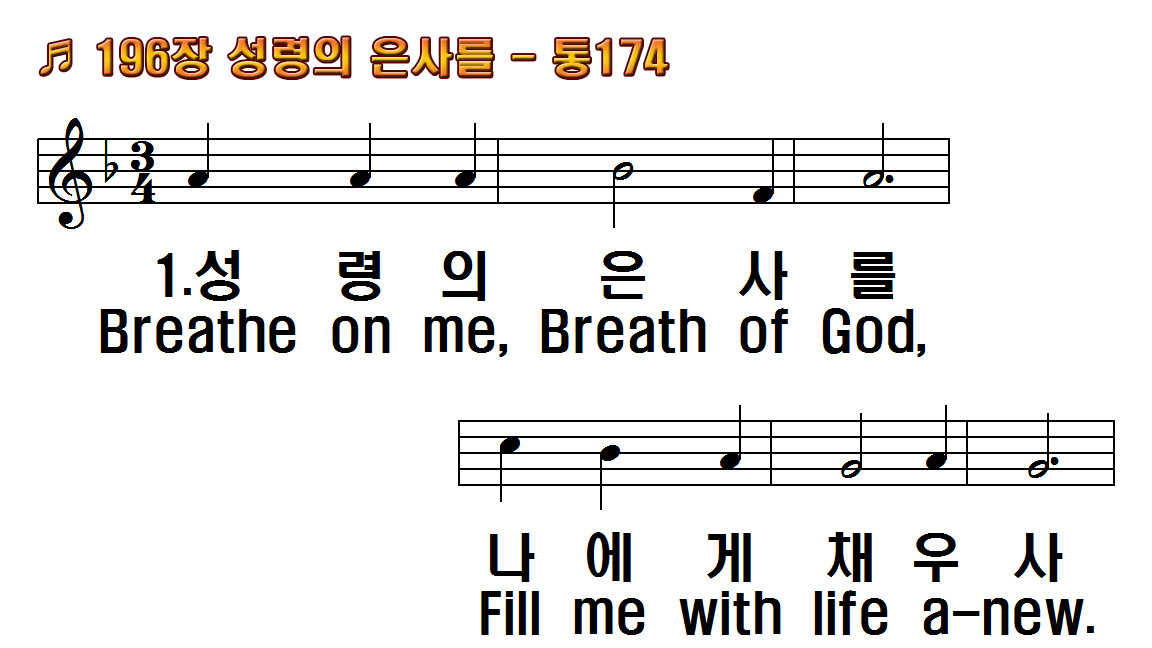 1.성령의 은사를
2.성령의 은사를
3.성령의 은사를
4.성령의 은사를
1.Breathe on me, Breath of
2.Breathe on me, Breath of
3.Breathe on me, Breath of
4.Breathe on me, Breath of
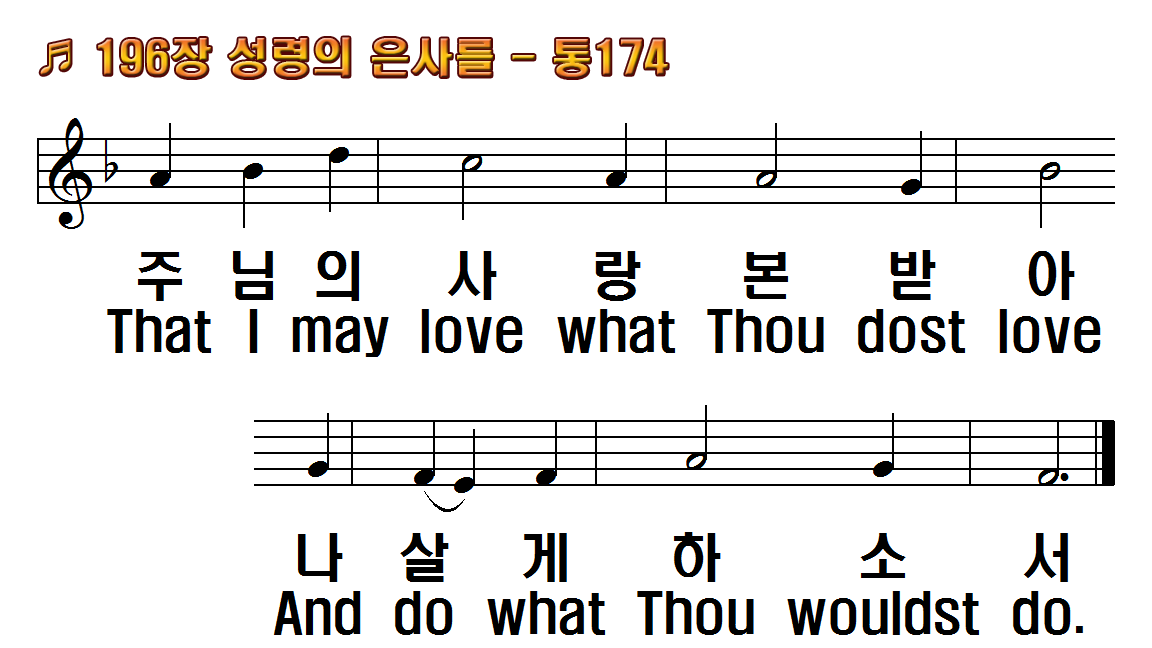 1.성령의 은사를
2.성령의 은사를
3.성령의 은사를
4.성령의 은사를
1.Breathe on me, Breath of
2.Breathe on me, Breath of
3.Breathe on me, Breath of
4.Breathe on me, Breath of
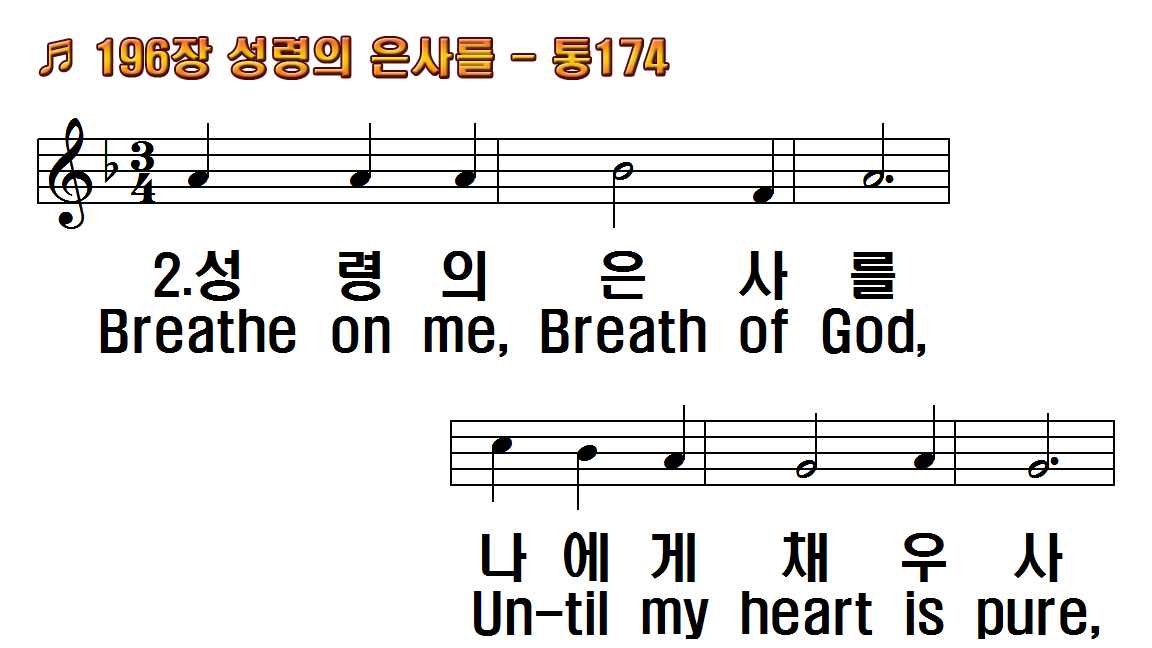 1.성령의 은사를
2.성령의 은사를
3.성령의 은사를
4.성령의 은사를
1.Breathe on me, Breath of
2.Breathe on me, Breath of
3.Breathe on me, Breath of
4.Breathe on me, Breath of
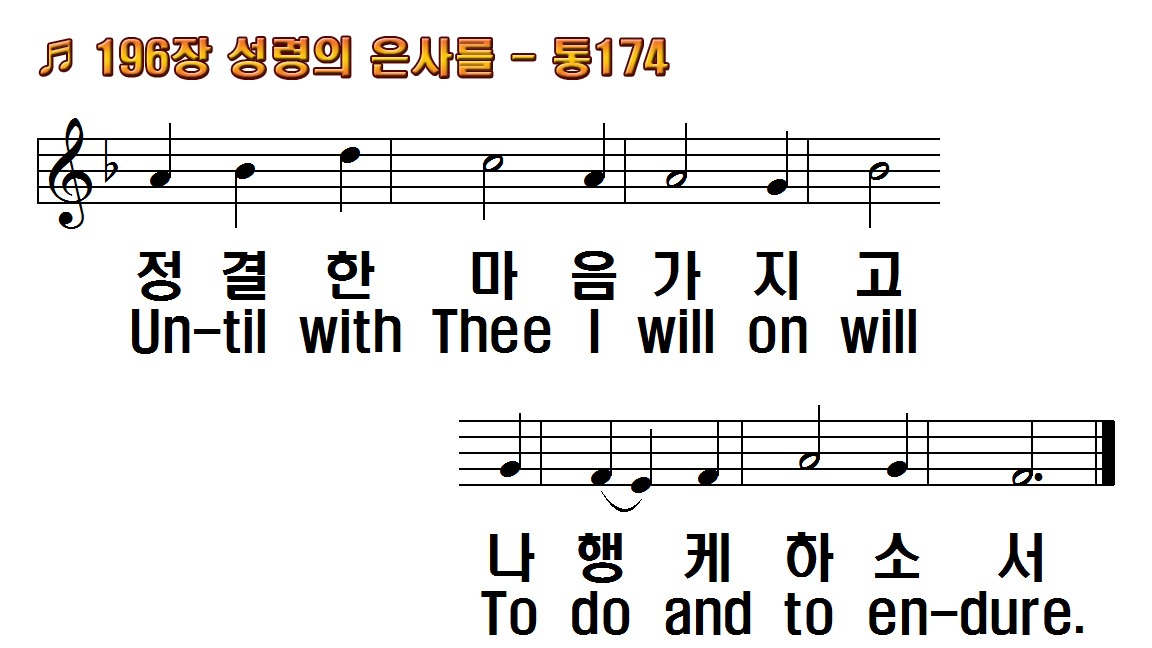 1.성령의 은사를
2.성령의 은사를
3.성령의 은사를
4.성령의 은사를
1.Breathe on me, Breath of
2.Breathe on me, Breath of
3.Breathe on me, Breath of
4.Breathe on me, Breath of
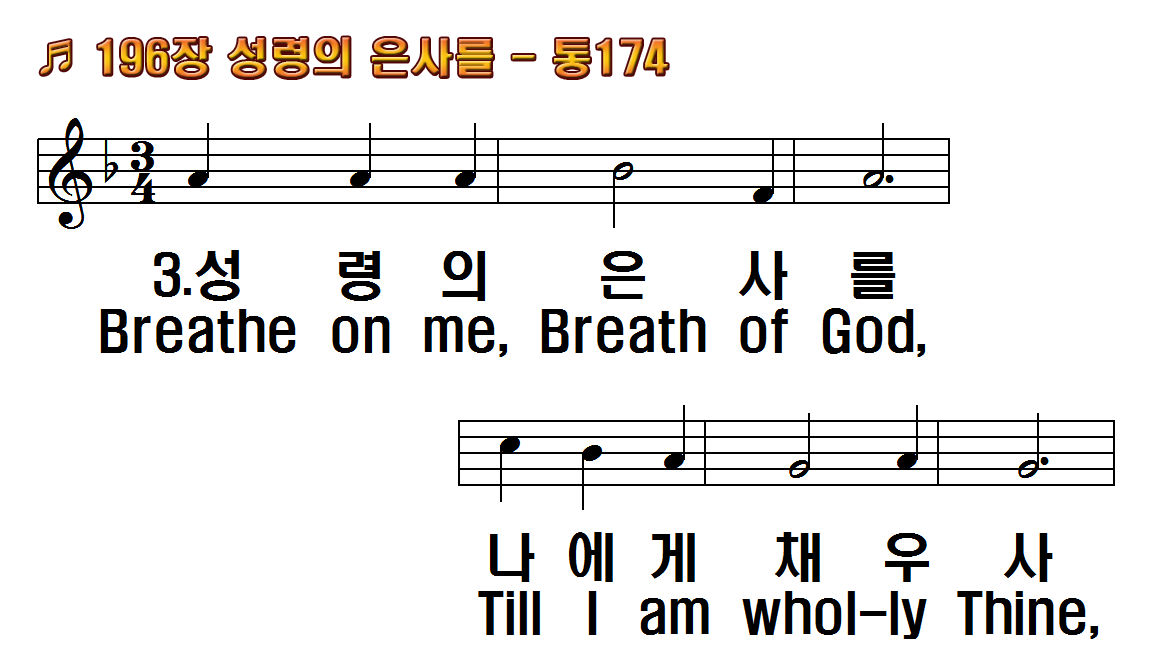 1.성령의 은사를
2.성령의 은사를
3.성령의 은사를
4.성령의 은사를
1.Breathe on me, Breath of
2.Breathe on me, Breath of
3.Breathe on me, Breath of
4.Breathe on me, Breath of
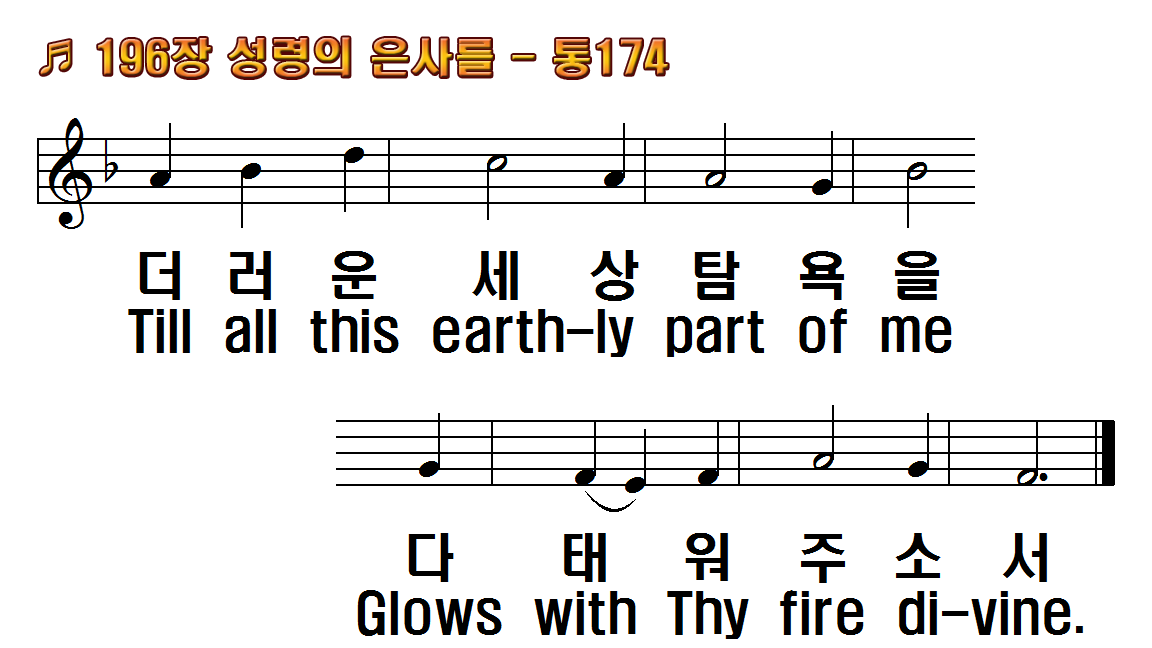 1.성령의 은사를
2.성령의 은사를
3.성령의 은사를
4.성령의 은사를
1.Breathe on me, Breath of
2.Breathe on me, Breath of
3.Breathe on me, Breath of
4.Breathe on me, Breath of
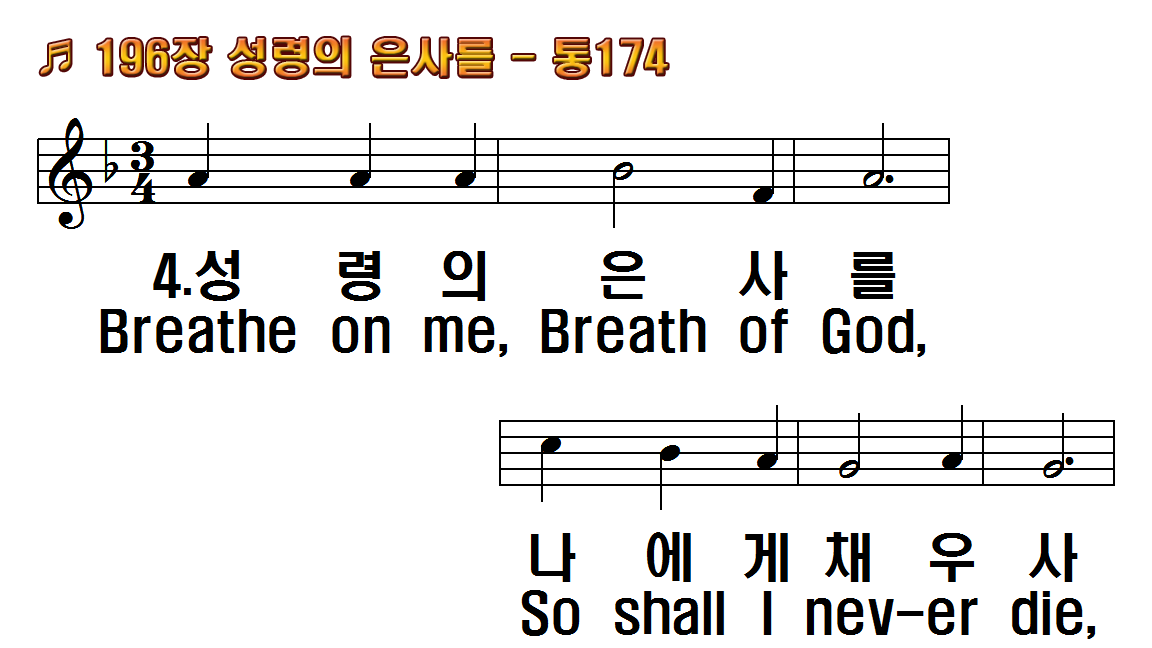 1.성령의 은사를
2.성령의 은사를
3.성령의 은사를
4.성령의 은사를
1.Breathe on me, Breath of
2.Breathe on me, Breath of
3.Breathe on me, Breath of
4.Breathe on me, Breath of
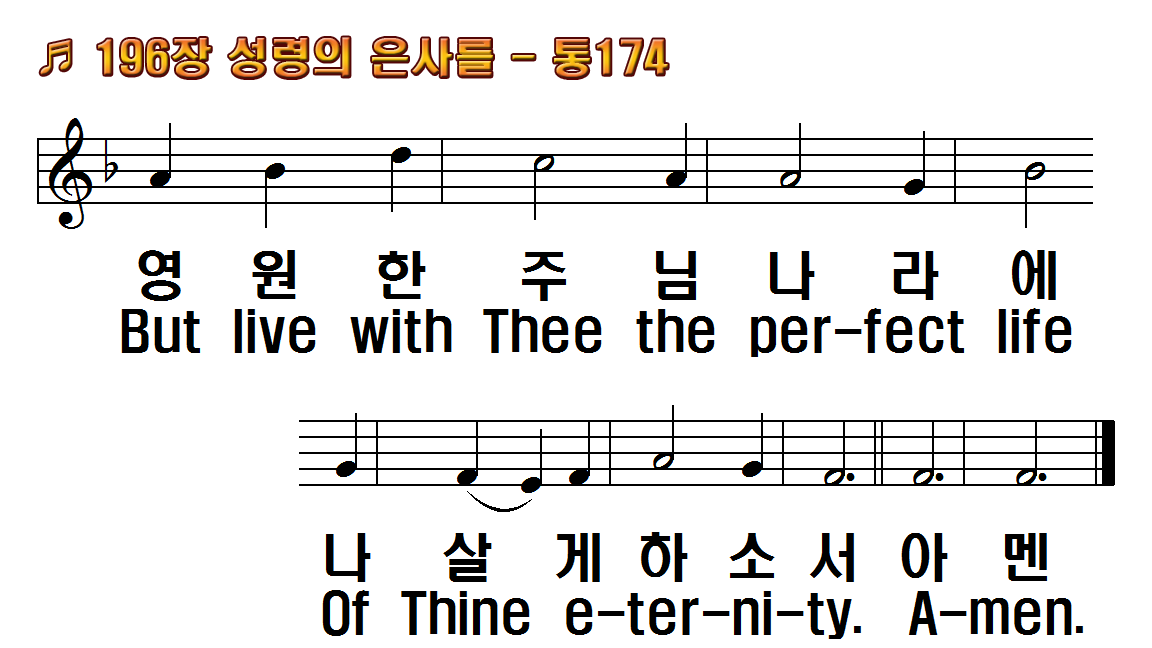 1.성령의 은사를
2.성령의 은사를
3.성령의 은사를
4.성령의 은사를
1.Breathe on me, Breath of
2.Breathe on me, Breath of
3.Breathe on me, Breath of
4.Breathe on me, Breath of
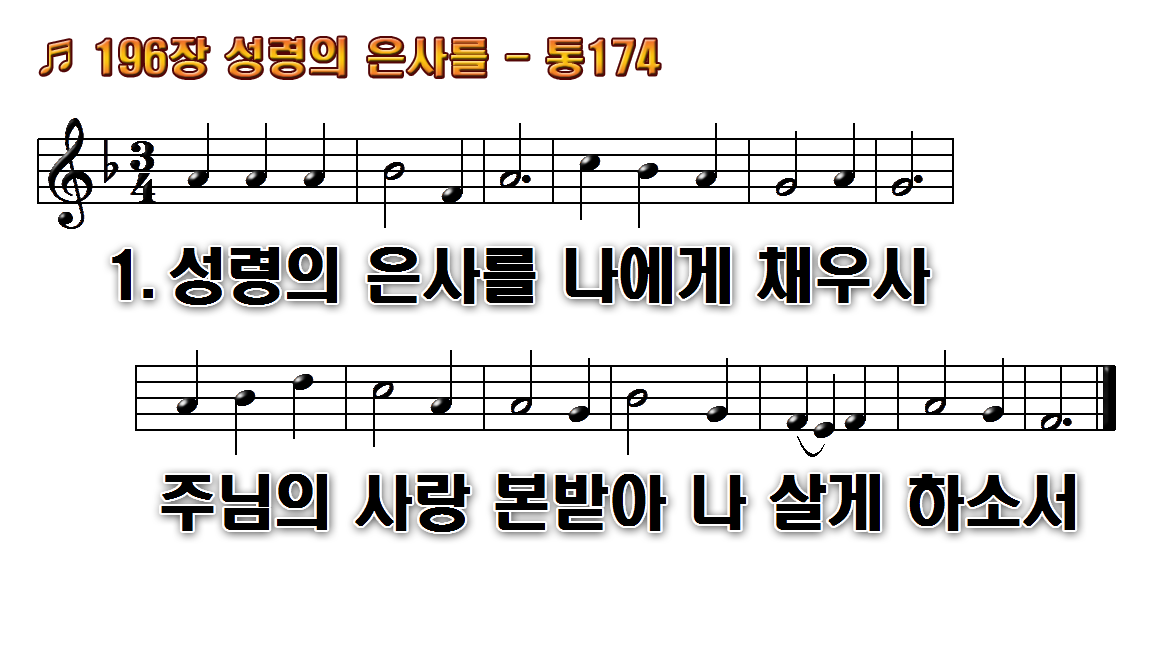 1.성령의 은사를 나에게 채우사
2.성령의 은사를 나에게 채우사
3.성령의 은사를 나에게 채우사
4.성령의 은사를 나에게 채우사
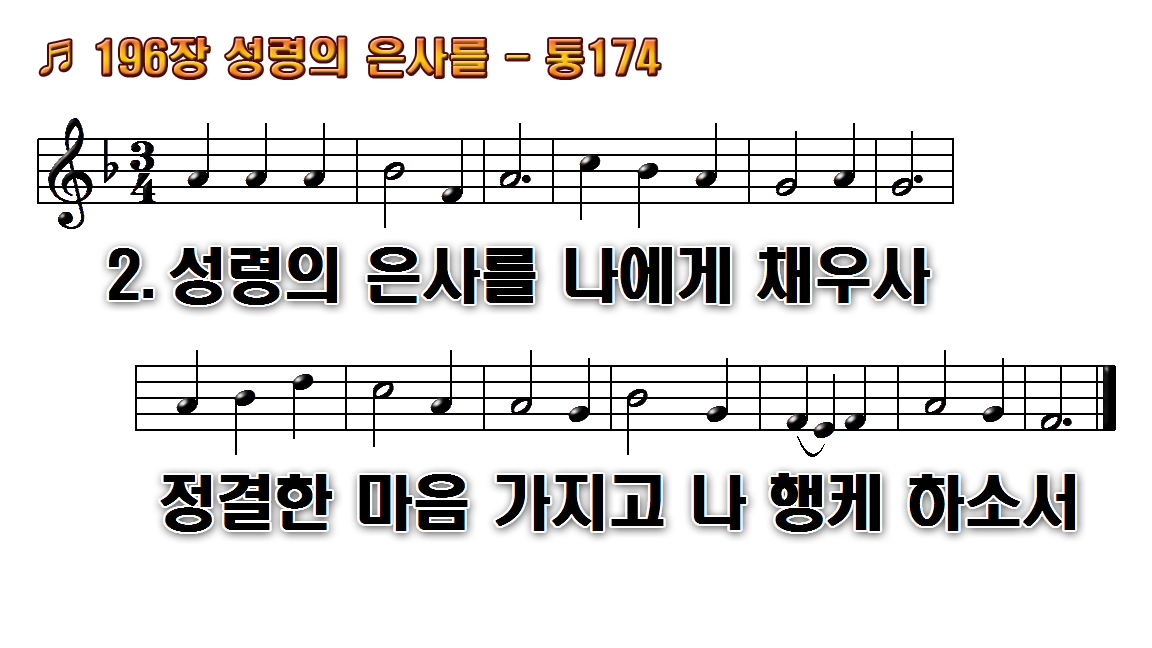 1.성령의 은사를 나에게 채우사
2.성령의 은사를 나에게 채우사
3.성령의 은사를 나에게 채우사
4.성령의 은사를 나에게 채우사
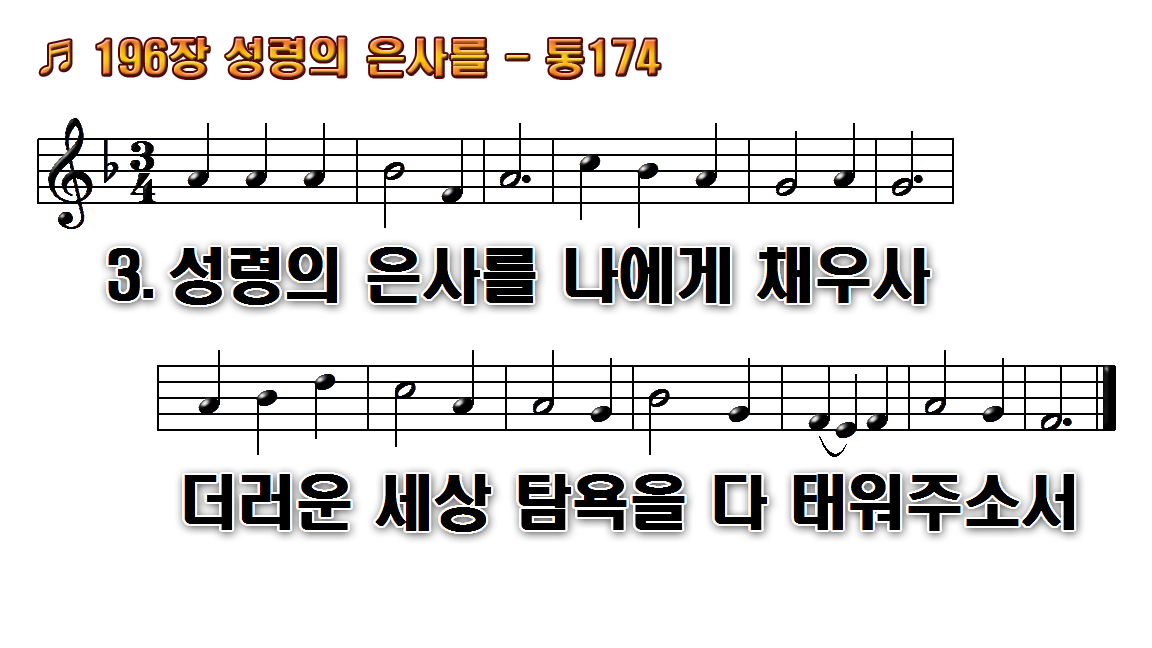 1.성령의 은사를 나에게 채우사
2.성령의 은사를 나에게 채우사
3.성령의 은사를 나에게 채우사
4.성령의 은사를 나에게 채우사
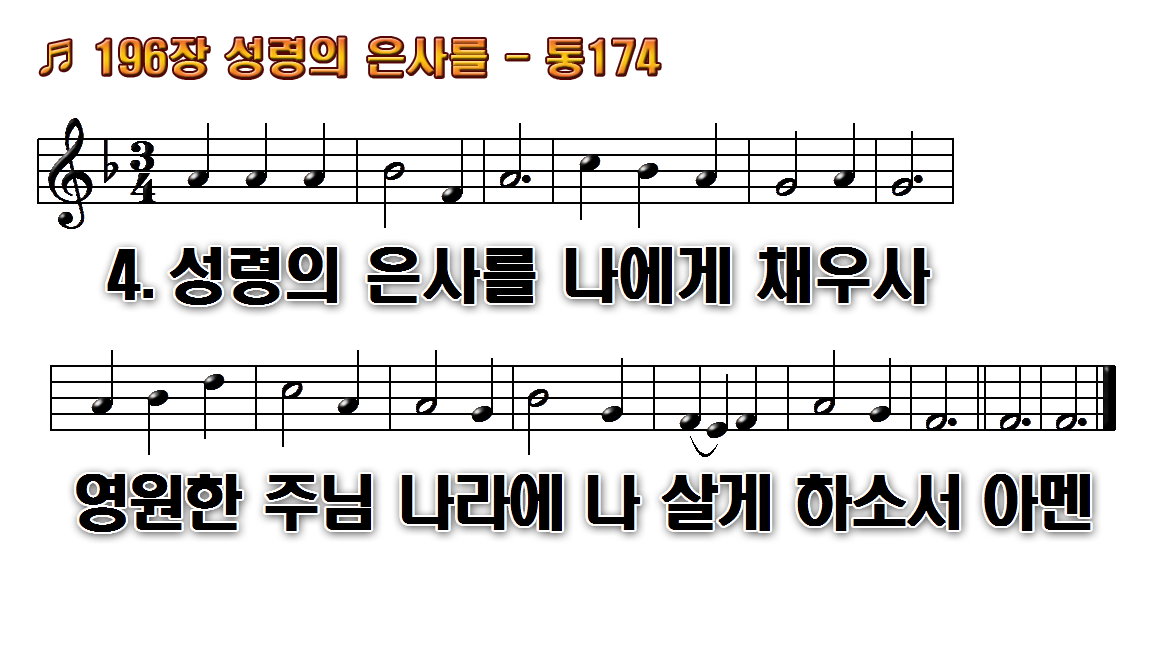 1.성령의 은사를 나에게 채우사
2.성령의 은사를 나에게 채우사
3.성령의 은사를 나에게 채우사
4.성령의 은사를 나에게 채우사